Безопасность ребенка в Интернете.
Памятка родителям.
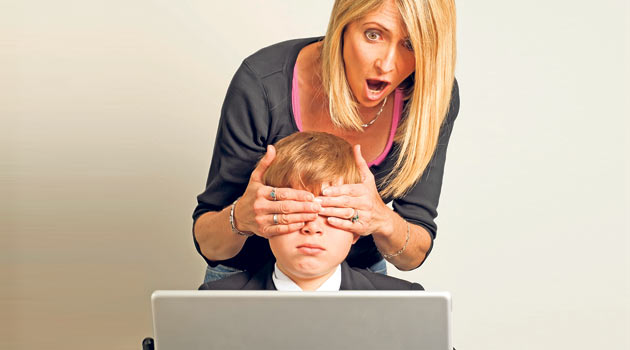 Расскажите ребенку, что такое Интернет-пространство. 
 	Объясните, что Интернет – это в первую очередь помощник в поиске информации.
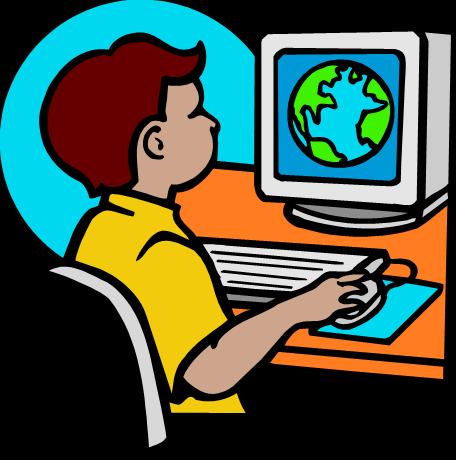 Договоритесь с ребенком, сколько времени он будет проводить в Интернете. 
 	Для каждого возраста должна быть своя норма – чем старше ребенок, тем дольше он может находиться в Сети, но определенные рамки пусть сохраняются.
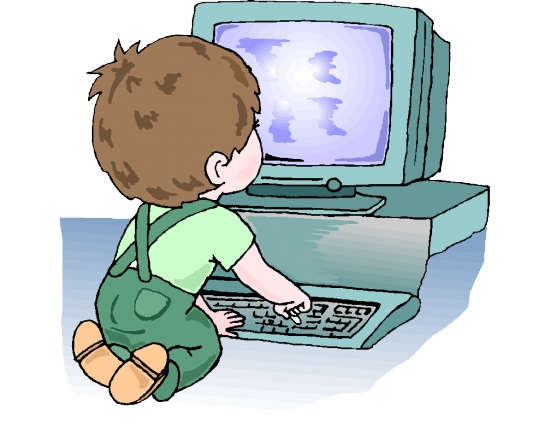 Предупредите ребенка, что в сети он может столкнуться опасностями (насилие, наркотики, порнография, киберунижение и злоумышленники). При встрече с опасной информацией ребенок должен рассказать о ней родителям.
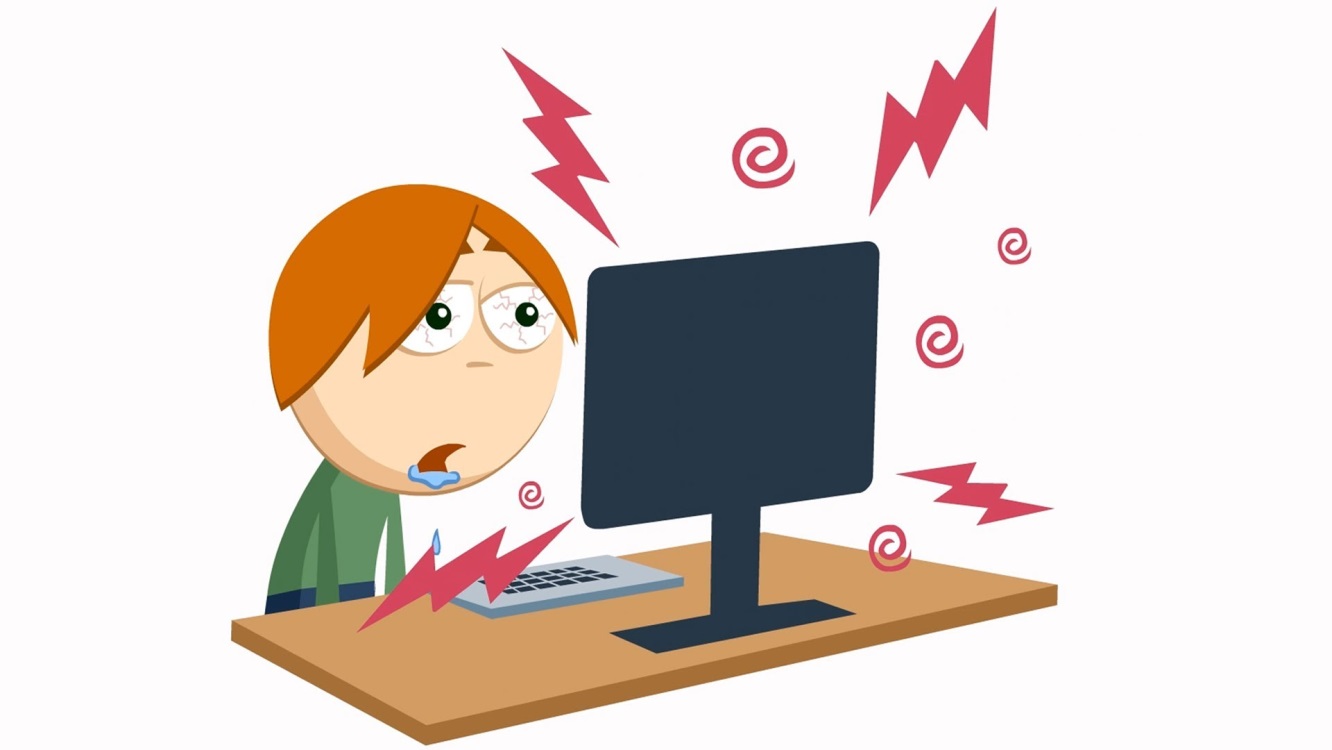 Приучите детей к тому, что нельзя раскрывать свои личные данные в Интернете. 
 	Если на сайте необходимо ввести имя, помогите ему придумать псевдоним, не раскрывающий никакой личной информации.
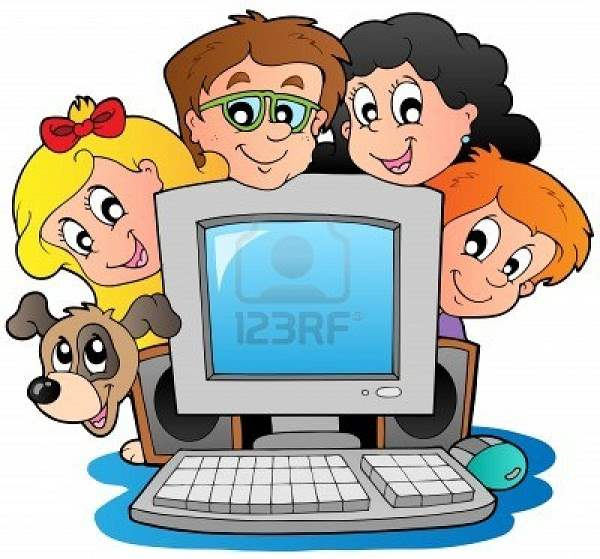 Беседуйте с детьми об их виртуальных друзьях. Если ребенок хочет встретиться с Интернет-другом в реальной жизни, то перед этим он должен обязательно посоветоваться с родителями!
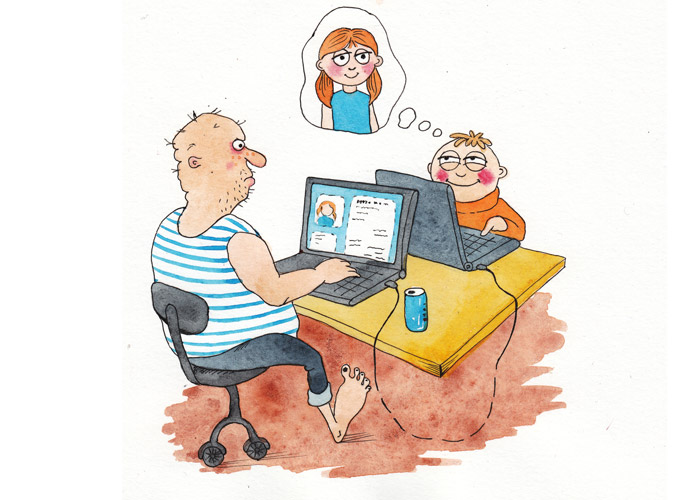 Расскажите о мошенничествах в сети - розыгрышах, лотереях, тестах.
 	Приучите его никогда без ведома взрослых не отправлять СМС, чтобы получить куда-то доступ или информацию из Интернета.
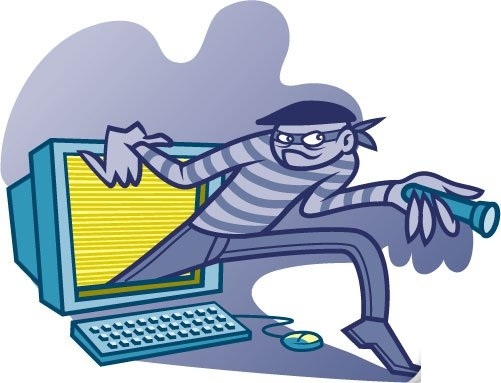 Объясните детям, что человек в Интернете может быть ни тем, за кого себя выдает. Двенадцатилетняя девочка из чата может в реальной жизни оказаться преступником.
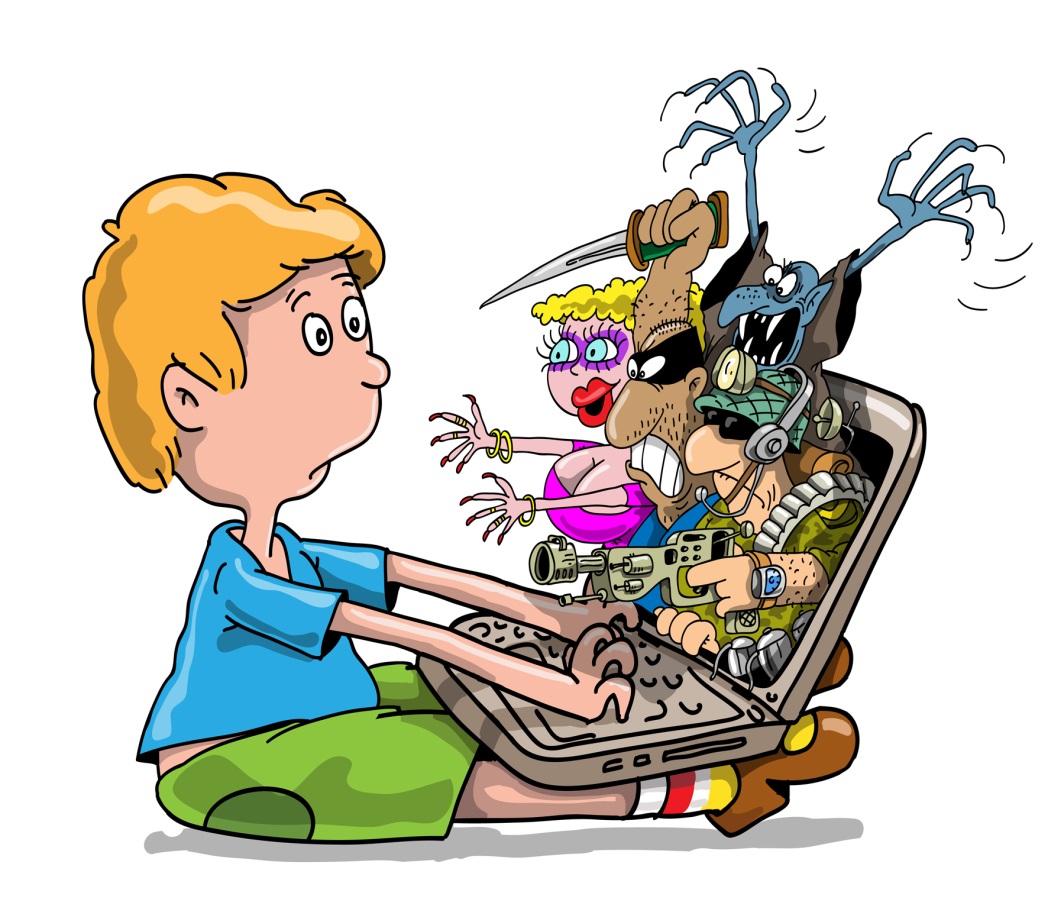 СПАСИБО ЗА ВНИМАНИЕ!
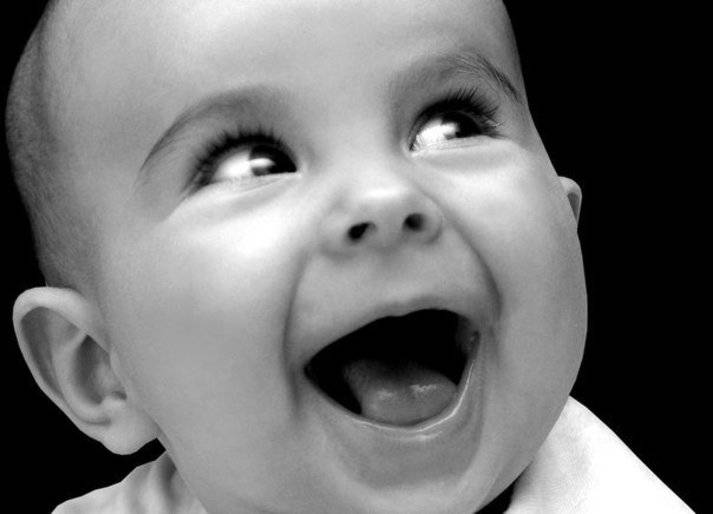